Семейный клуб при храме как способ первичной профилактики семейного неблагополучияОтдел социального служения Екатеринодарской Епархии
СОАНО ПНСН «Благой дар Кубани»
Святейший Патриарх Московский и всея Руси  Кирилл о семейных ценностях:
«Эти два слова - "семейные ценности" говорят не только об одном из путей достижения вечной жизни, но являются также залогом как личного, родительского и детского счастья на земле, так и прочной основой устойчивой общественной жизни. Отказавшись от верности основополагающим христианским истинам о человеке, цивилизация становится беззащитной перед хаосом, разрушающим человеческие общества и человеческие жизни».
Как мы работаем над проектами помощи семье
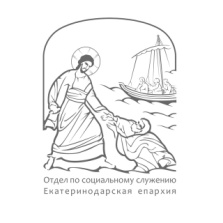 Отдел социального служения и церковной благотворительности Екатеринодарской епархии

МРОП Православный приход Свято-Ильинского храма г.Краснодара

Социально ориентированная некоммерческая организация помощи незащищенным слоям населения «Благой дар Кубани»
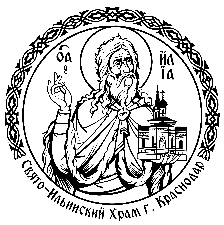 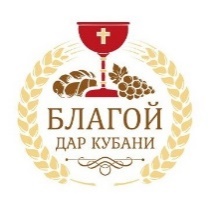 [Speaker Notes: Но сначала о том что дает возможность оказывать поддержку материнству. Взаимодействие трех структур помогает оказывать помощь более качественно ввиду специфики работы каждой из них. Юридически приход является некоммерческой организацией и участвует в церковных  грантовых конкурсах, однако Религиозной организации сложнее участвовать в светских грантовых конкурсах, поэтому в них принимает участие созданная по благословению Митрополита  Исидора при отделе по социальному служению и благотворительности  Автономная некоммерческая организация «Благой дар Кубани». Так же некоммерческой организации проще наладить отношения с другими светскими организациями, органами власти и бизнеса.]
Семейный клуб - особый формат укрепления семейных ценностей
Место проведения : конференц-зал Свято-Ильинского храма

Время проведения: три часа с 11-00-14-00 

Дата : последняя суббота месяца

Формат: лекции и беседы за чаепитием

Три блока: 
-психолог
-священник
-интересная семья в гостях
Лекция психолога
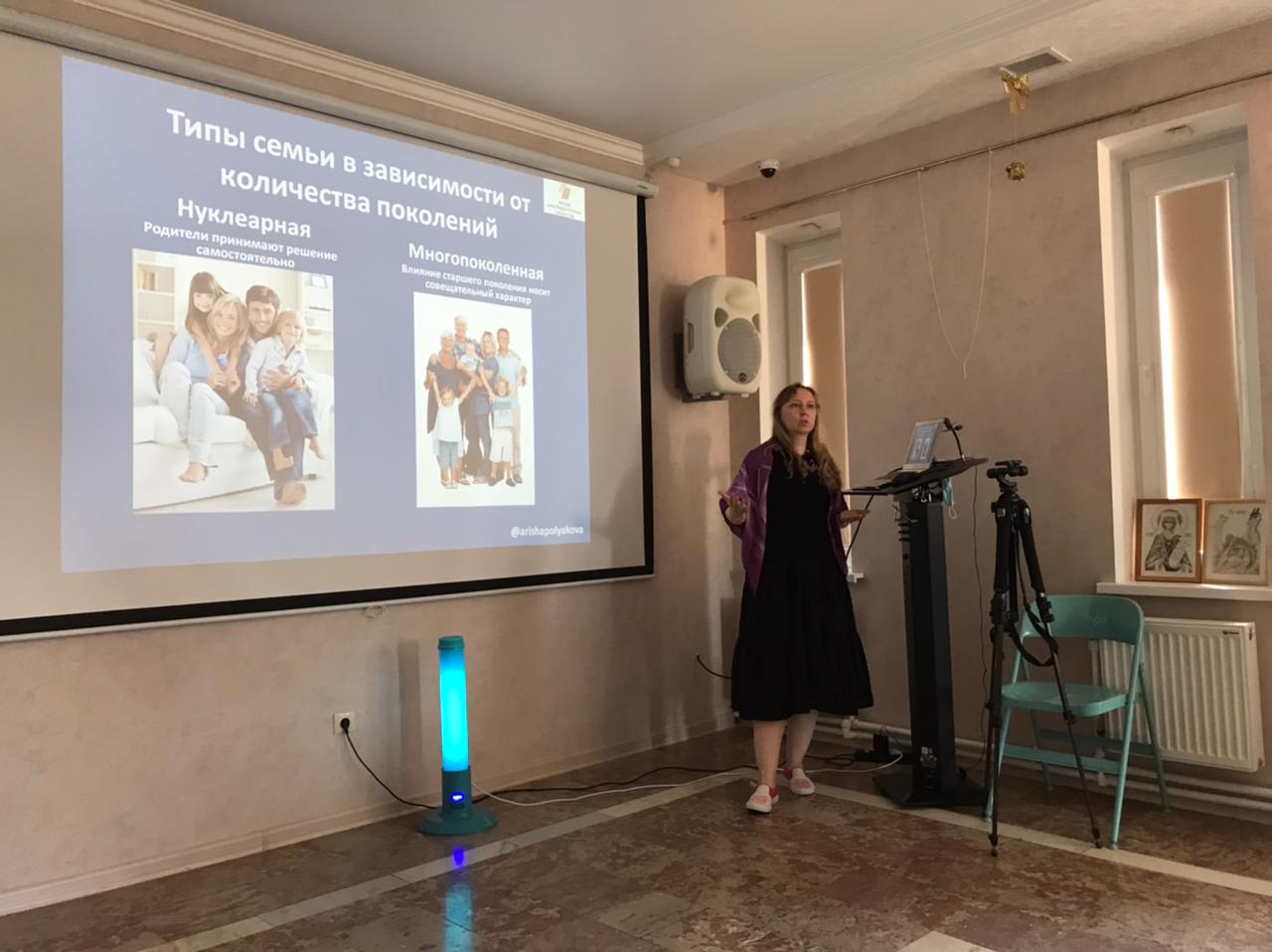 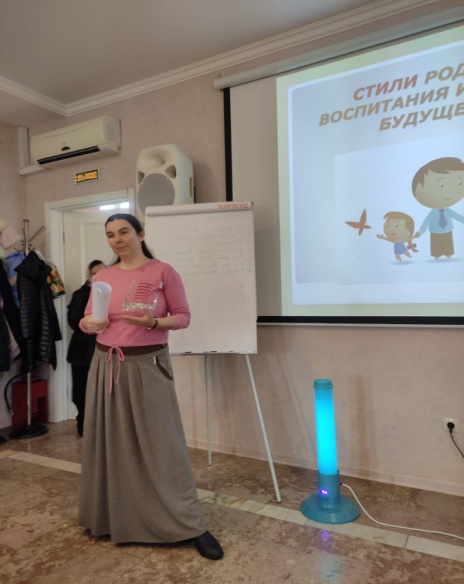 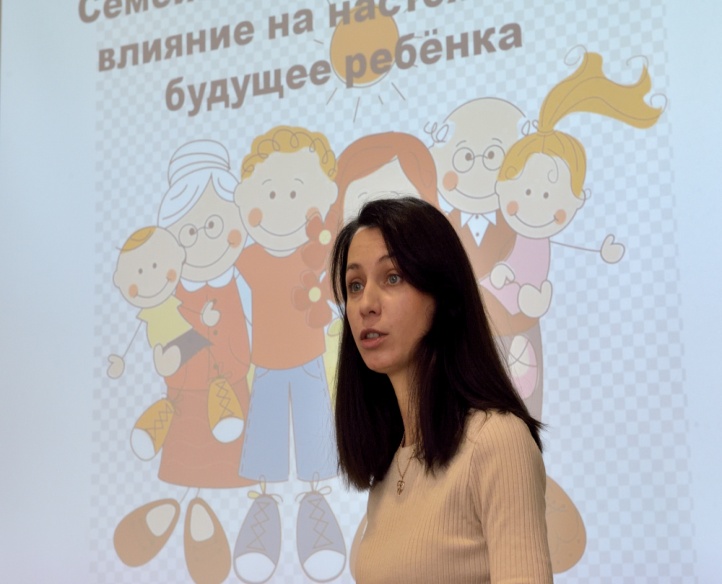 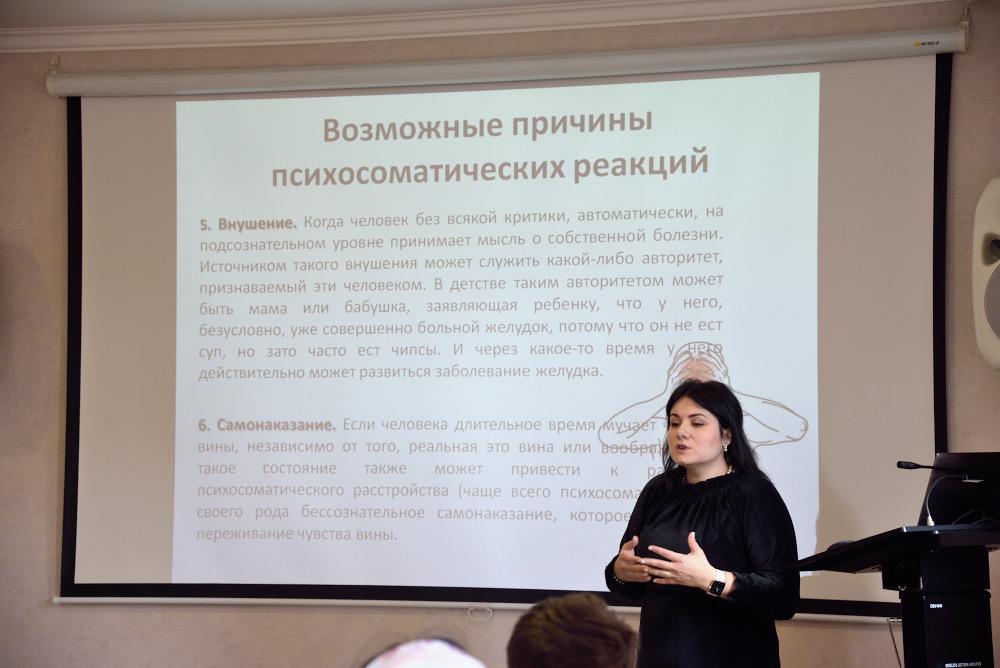 Лекция священника
Беседа с интересной семьей
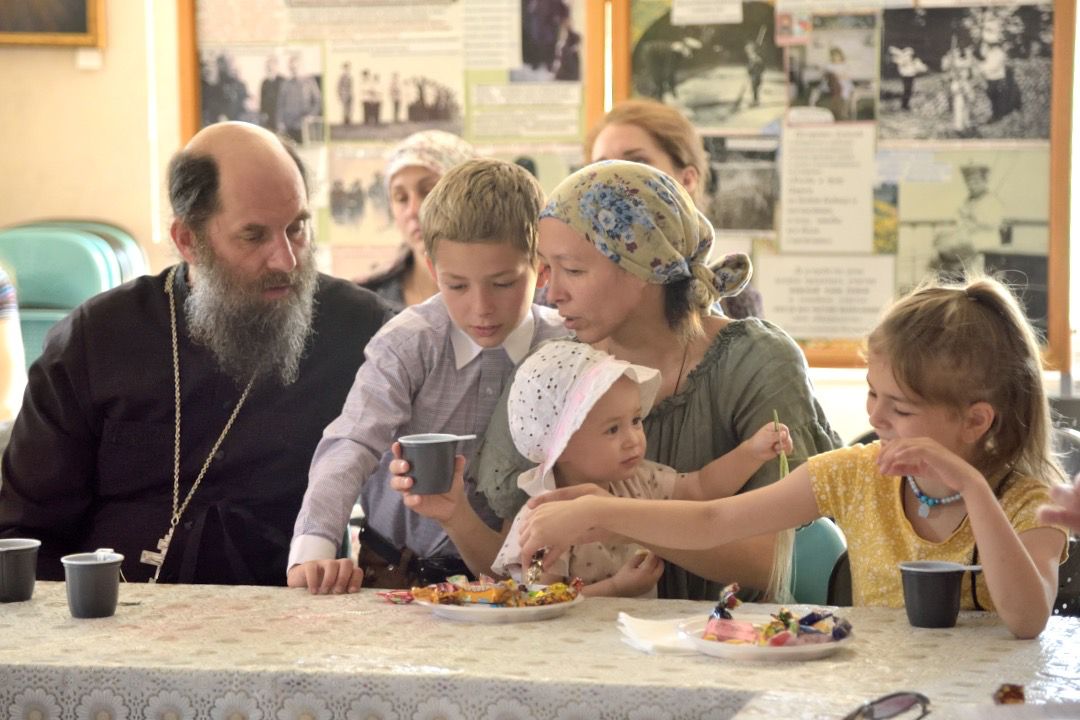 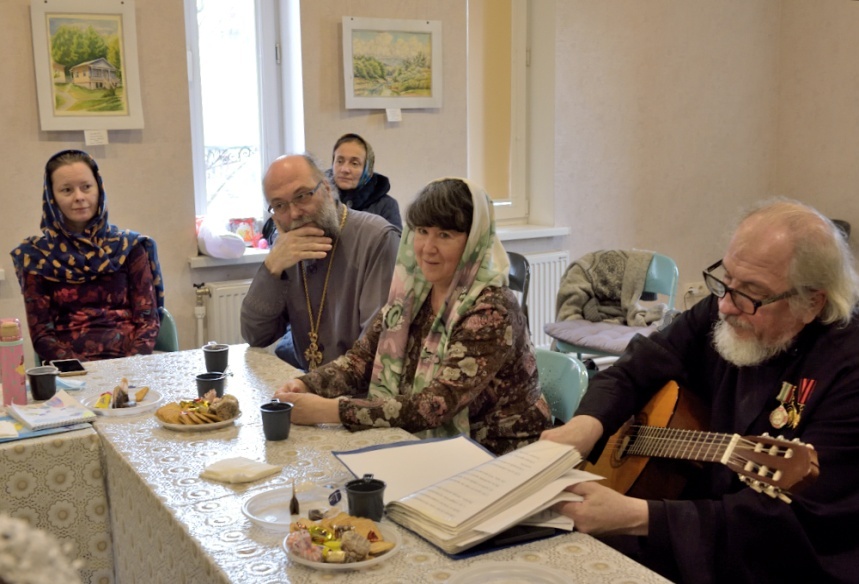 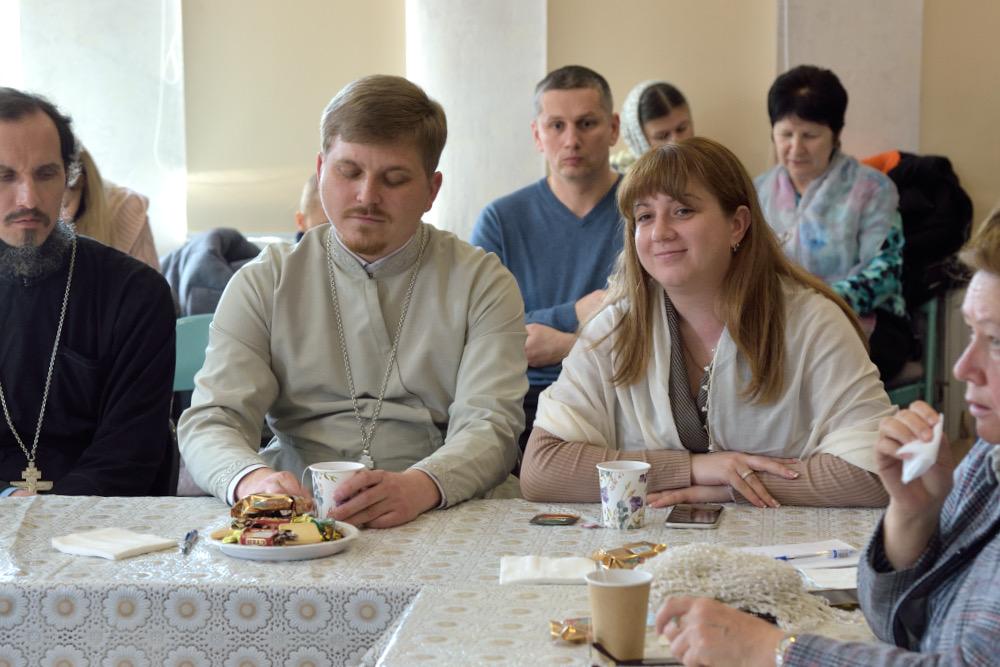 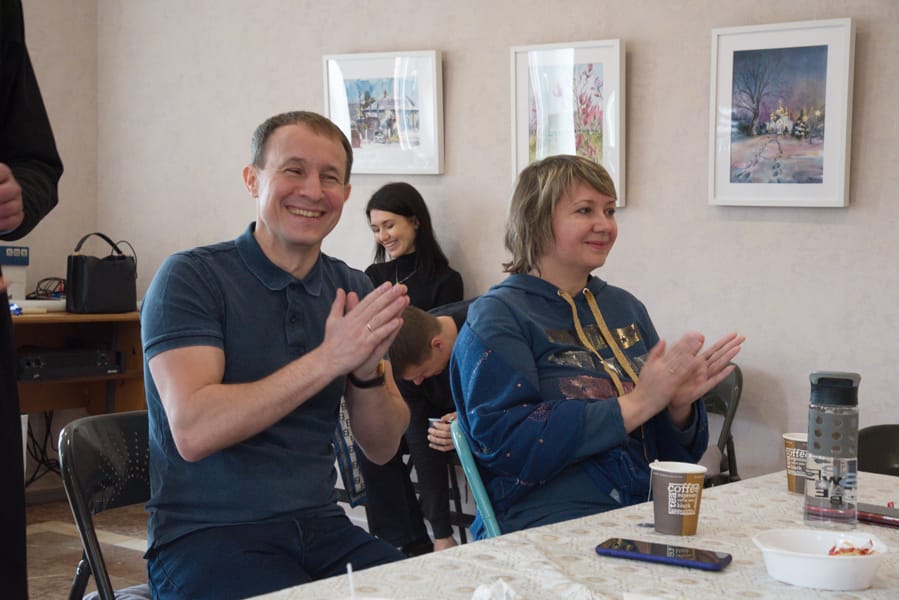 Участники наших встреч
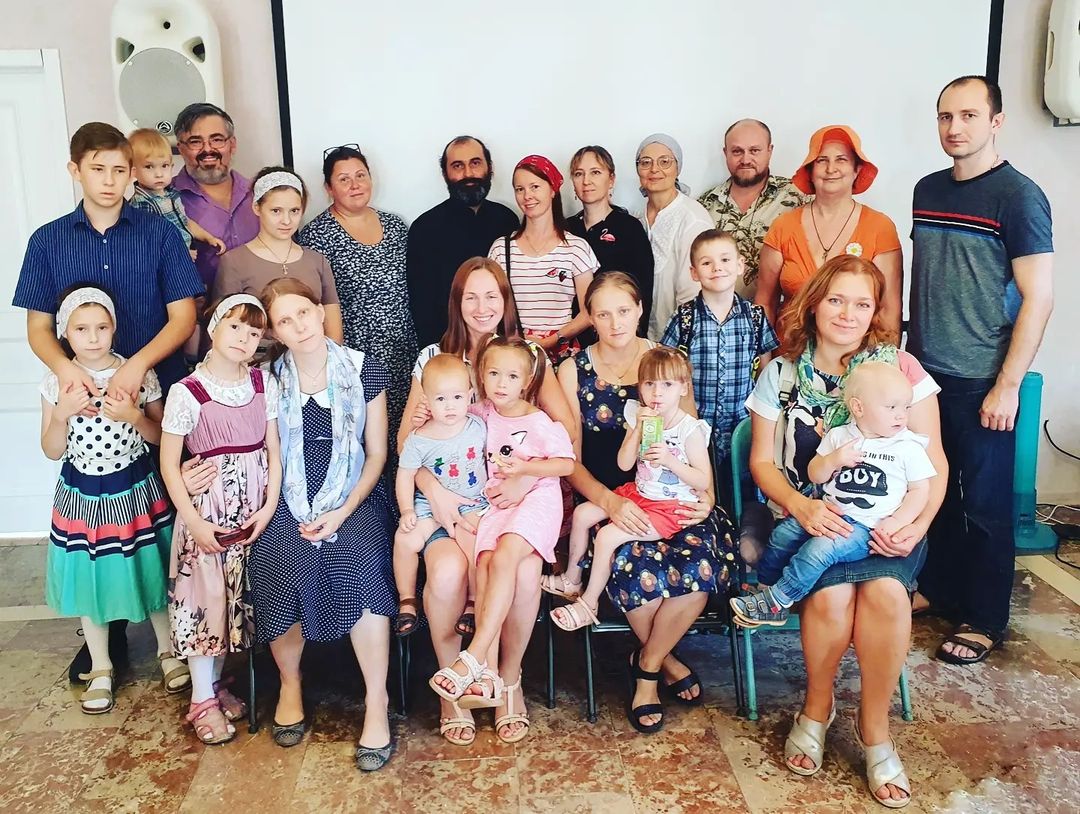 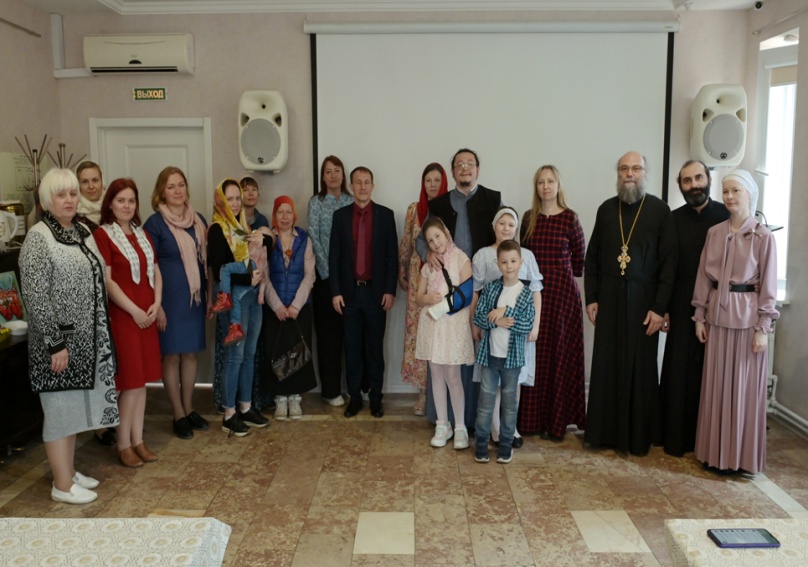 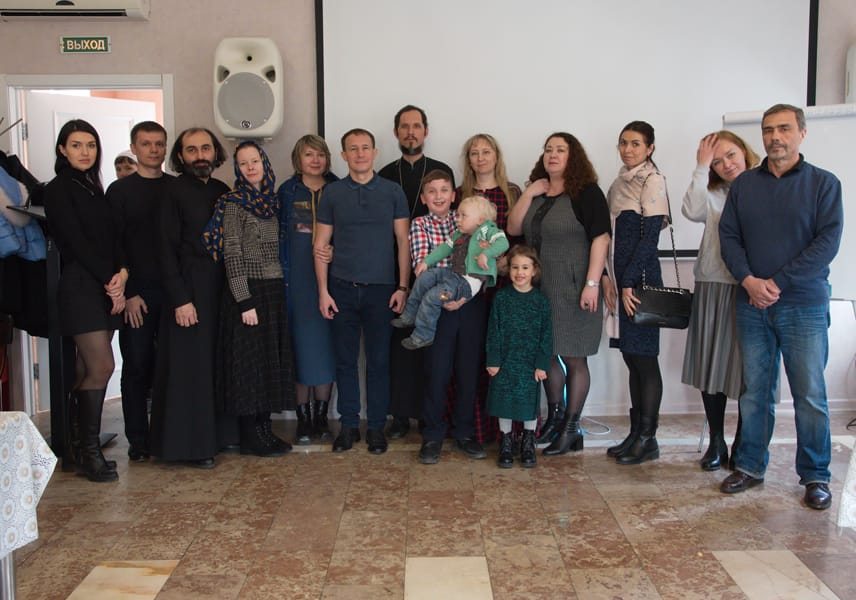 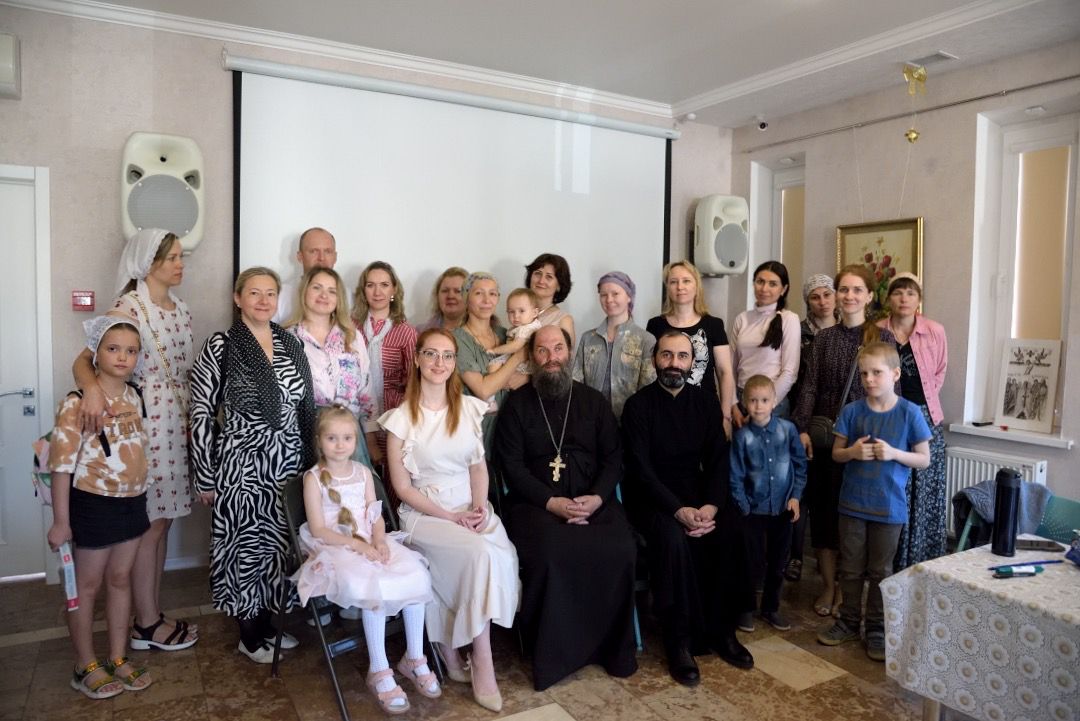 Семейный киноклуб для детей и родителей
Место проведения: конференц-зал Свято-Ильинского храма

Время проведения: в зависимости от фильма, ориентировочно 
 с 11-00-13-00 

Дата : второе воскресенье месяца

Формат: просмотр кинофильма и его последующее обсуждение вместе со священнослужителем.
Список фильмов, рекомендуемых для совместного просмотра родителей с детьми.
*Полианна
*Хроники Нарнии: Лев, колдудья и волшебный шкаф.
*Щенок
*Пеликан.
*Сказка странствий.
*Сестренка
*М/ф Крепость. Щитом и мечом.
*М/ф Князь Владимир.
*М/ф Удивительные приключения Серафимы
*М/ф  Сказ о Петре и Февронии.
*М/ф Твой крест 
*М/ф Святочные рассказы.
Православный клуб «Встреча»
Формат: группа психологической поддержки.

Участники: супруги, молодежь, планирующая супружество или в поиске будущего мужа или жены

Ведущая:  профессиональный психолог

Периодичность 1 раз в 2 недели.

Продолжительность встречи 3 часа с перерывом на чаепитие.
Группы психологической поддержки для родителей с детьми.
Формат: группа психологической поддержки.

Участники: родители, бабушки и дедушки, дети

Ведущая:  профессиональный психолог

Периодичность 1 раз в 2 недели.

Продолжительность встречи 3 часа с перерывом на чаепитие.
Курсы психологической подготовки к беременности и родам.
Формат проведения: лекции психолога, специалиста по грудному вскармливанию, специалиста по послеродовому восстановлению, упражнения для участниц.

Периодичность: 1 раз в неделю, курс состоит из 6 занятий и повторяется циклически. 

Продолжительность 2 часа.

На одном из занятий с участницами общается священник.
Онлайн семинары по семейной психологии
Формат проведения : онлайн, на платформе Zoom спикер раскрывает различные темы семейной и детской психологии, в конце слушатели могут задавать вопросы. 

Спикеры: профессиональные психологи.

Периодичность 1 раз в месяц.

Продолжительность 2 часа. 

Записи выкладываются на канал Youtube
Спасибо за внимание!https://vk.com/blagoi_dar_kubanihttps://vk.com/hram_ilyahttps://vk.com/miloserdie_krasnodar_km